Strategic Plan Summary
The purpose of Hawke’s Bay Winegrowers is twofold:
WHY?
Why does HBWG exist? What’s our purpose?
To protect and advance the collective interests of the Hawke’s Bay grape and wine industry.
To support the Hawke’s Bay wine community to be the best that it can be, together.
Recognised as the “peak” industry body for all things wine-related in Hawke’s Bay. 
To grow the reputation of Hawke’s Bay as New Zealand’s premier wine region and one of the world’s great wine regions
HBWG is financially equipped to undertake its commitments
HBWG is recognised as the industry specialist by members and key stakeholders
A readily identifiable and compelling HBW brand story that the wine community can confidently promote and engage with.
Influencers and wine writers report Hawke’s Bay as a fine wine region and industry
Hawke’s Bay wines are a ‘must include’ in international benchmark tastings of our core varietals
WHAT?
What does success look like?
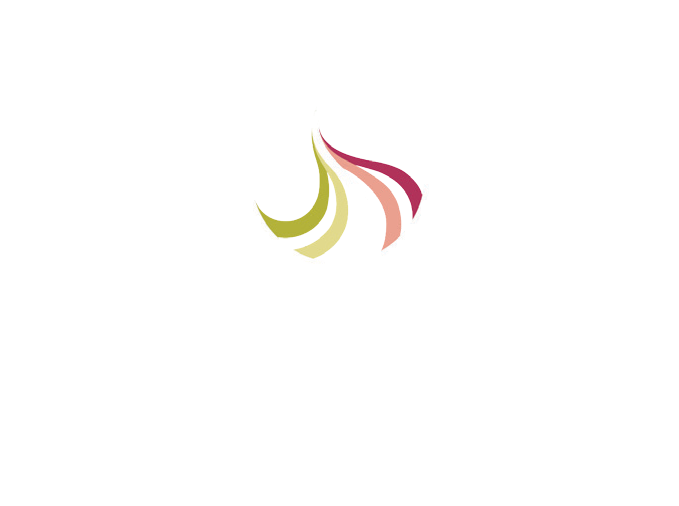 Properly resource HBWG so that it is a highly-regarded, professional, efficient industry organisation, resourced to deliver value to members
Consult and engage with members to help them to improve the profitability, competitiveness and sustainability of their businesses
Grow the reputation of Hawke’s Bay Wine so that it becomes New Zealand’s premier regional wine brand by having a PR strategy connecting HBWG with key media and influencers
Provide a strong industry voice to represent and advocate for members’ interests in Hawke’s Bay and beyond
Raise the profile and quality perception of Hawke’s Bay wine by having a single, consistent and compelling regional wine brand story which enables members to raise their own profiles and sell wine more profitably.
WHAT?
What do we need to be successful?
HOW?
How will we do it?
Celebrate
Educate
Collaborate
Advocate
Connect